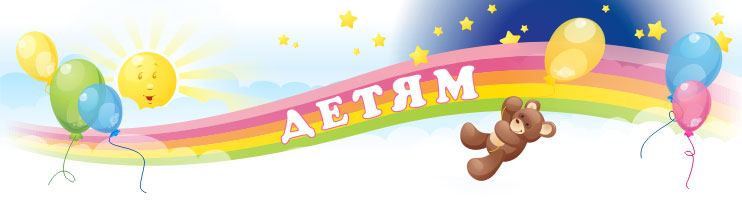 Урок по развитию речи для 1 класса
2014 – 2015 учебный год
Автор: Уварова Ольга Викторовна
Учитель первой квалификационной категории
ГБОУ СОШ № 2103, СП № 1445
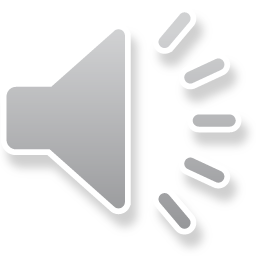 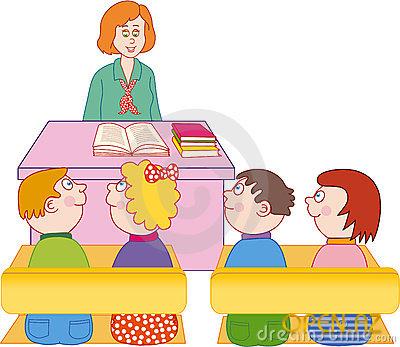 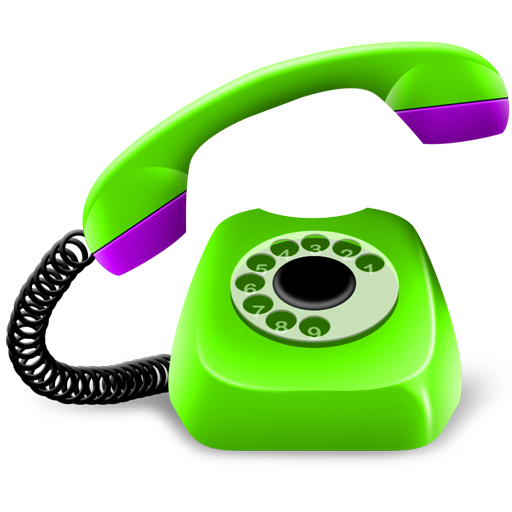 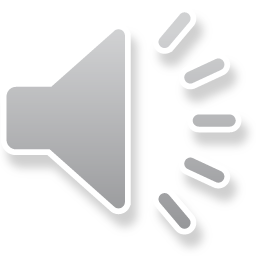 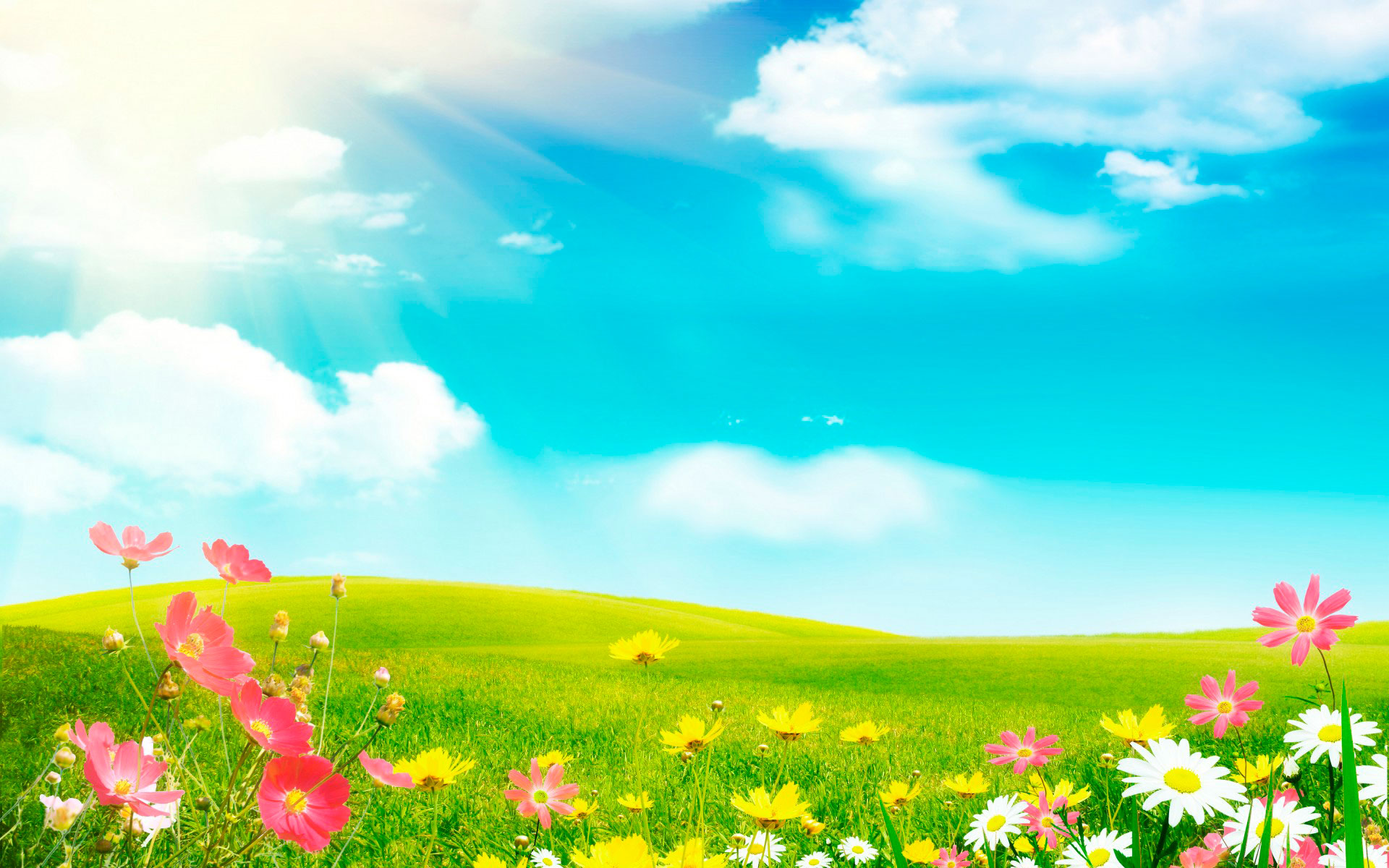 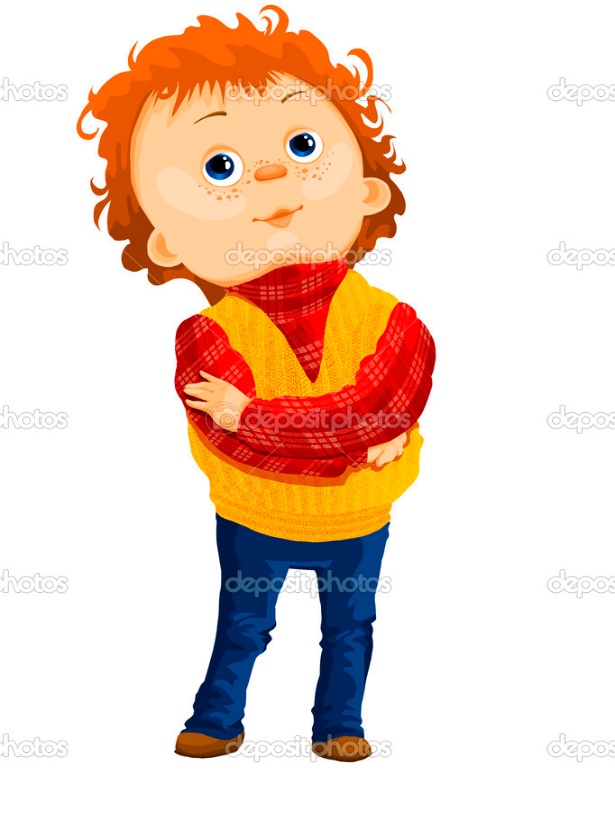 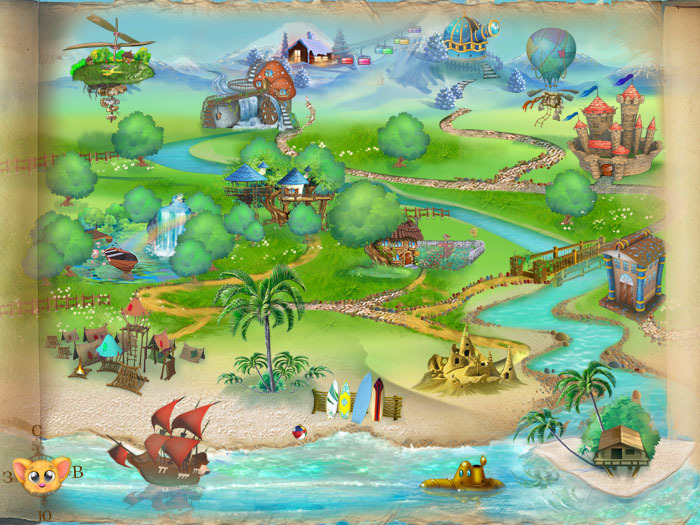 БУКВОГРАД
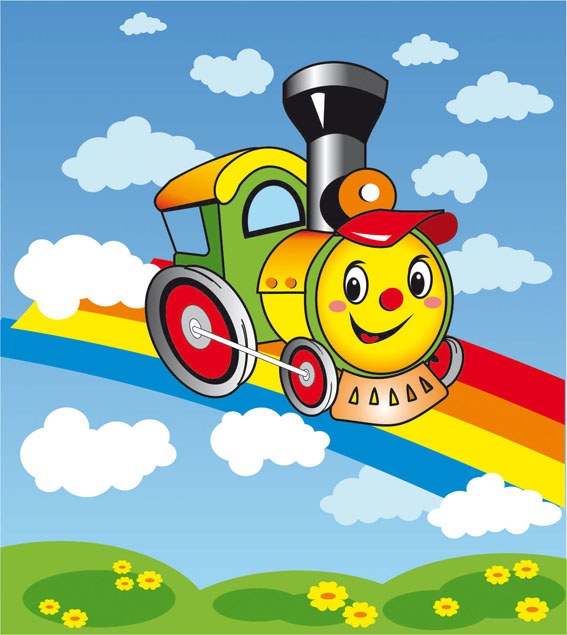 Полный вперёд!!!
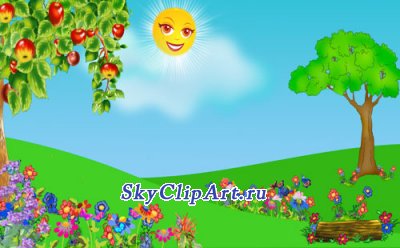 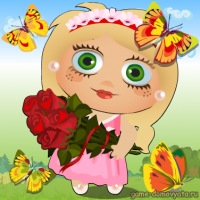 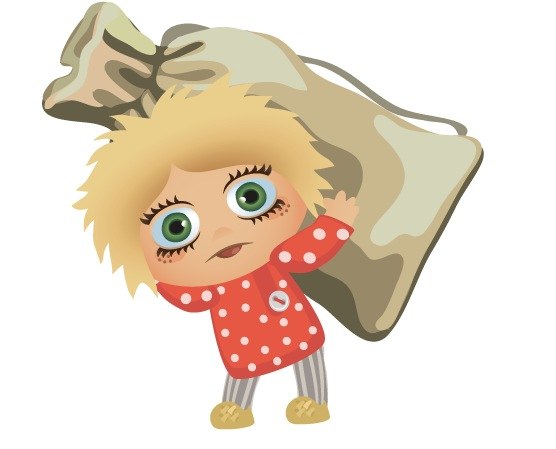 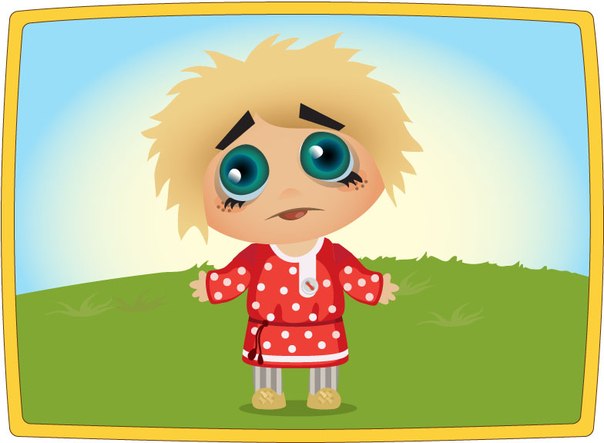 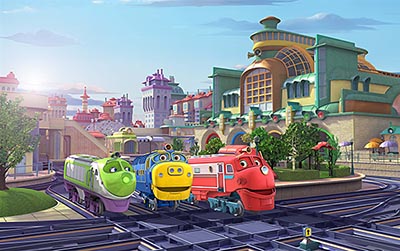 Станция
 «Буквица»
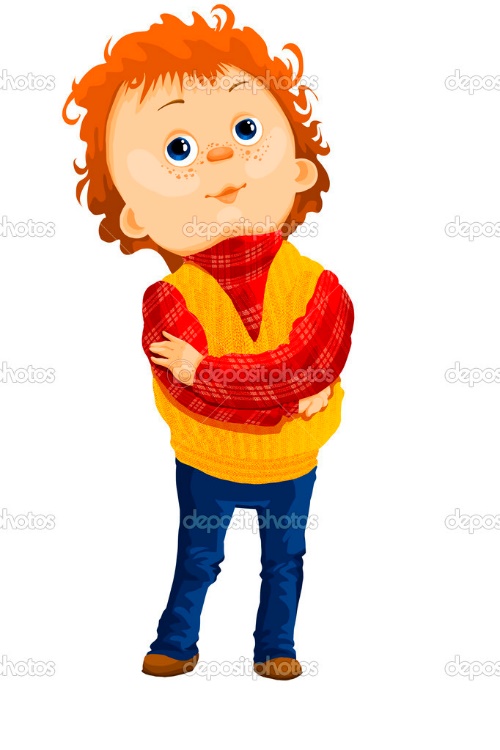 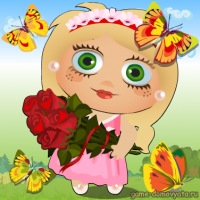 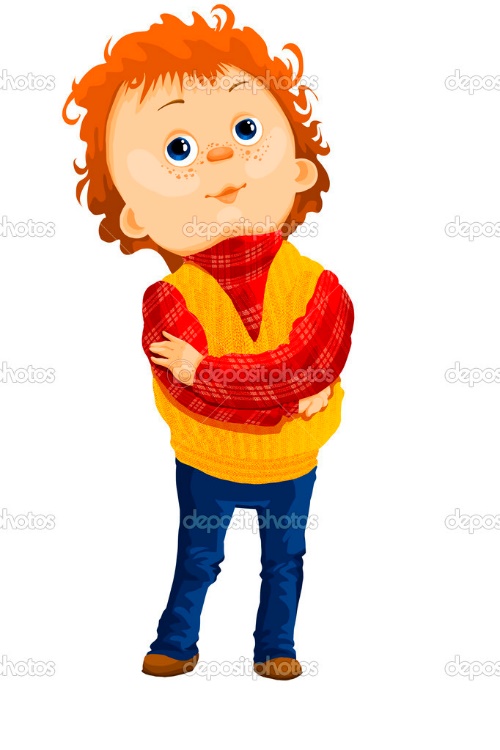 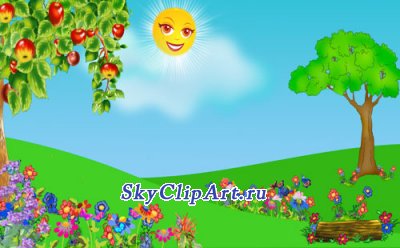 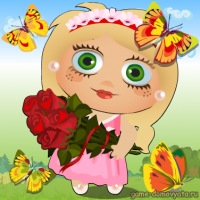 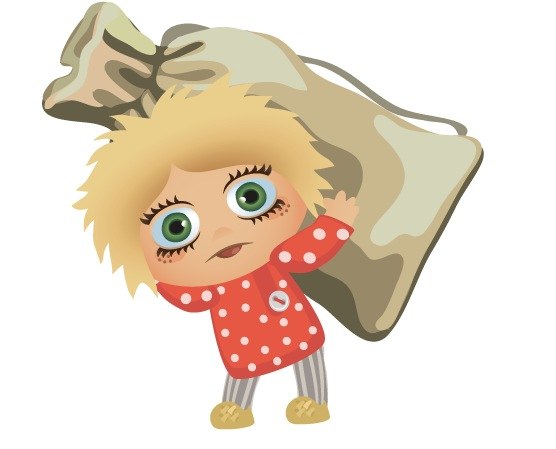 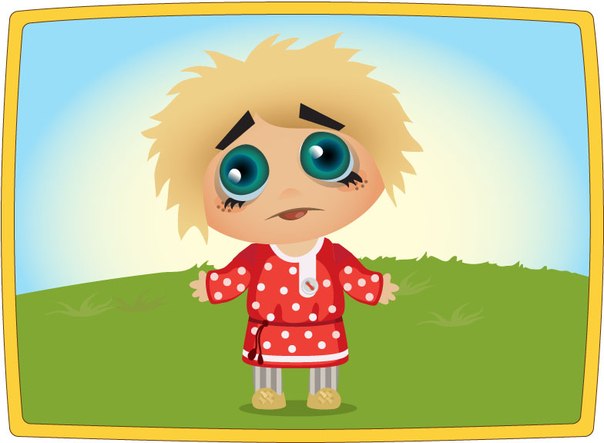 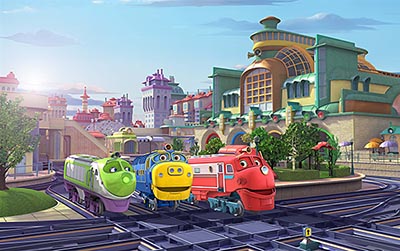 Станция
 «Словица»
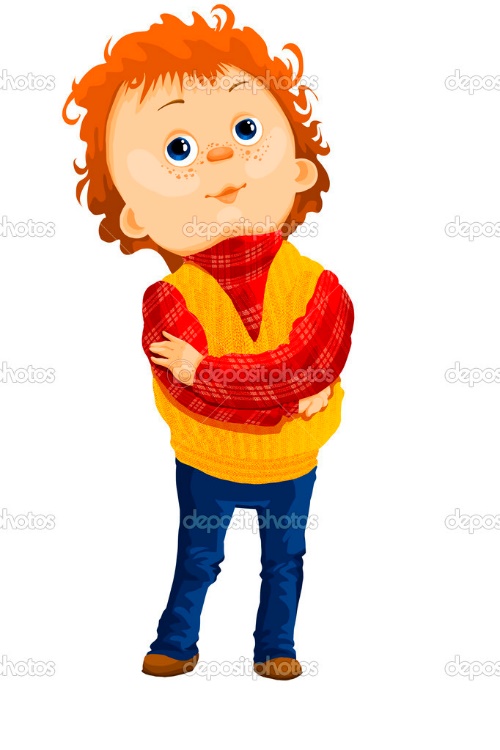 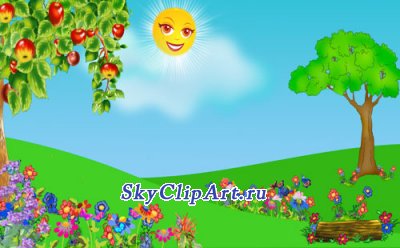 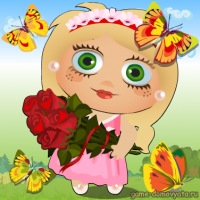 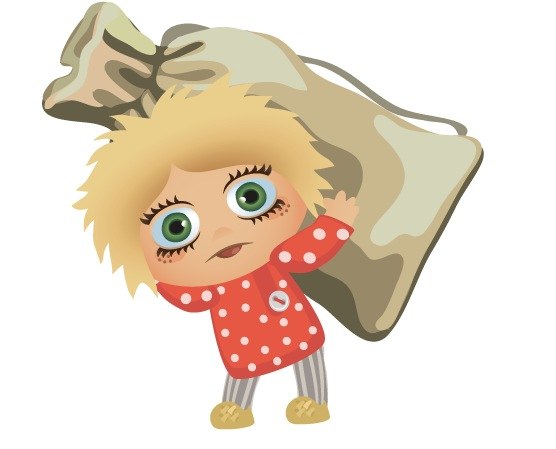 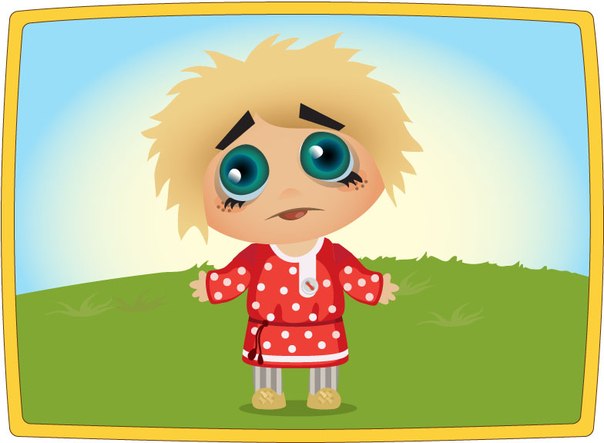 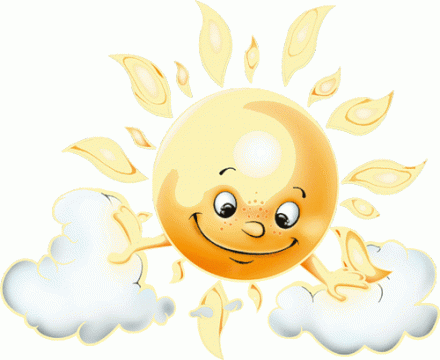 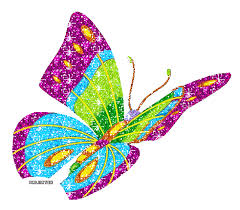 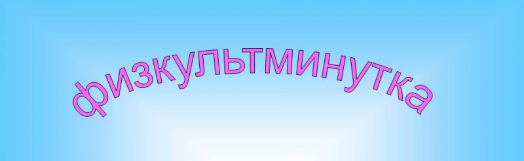 Станция
 «Отдыхай – ка!!!»
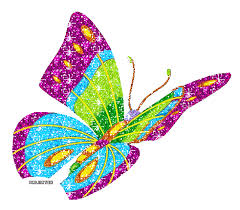 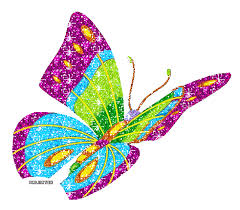 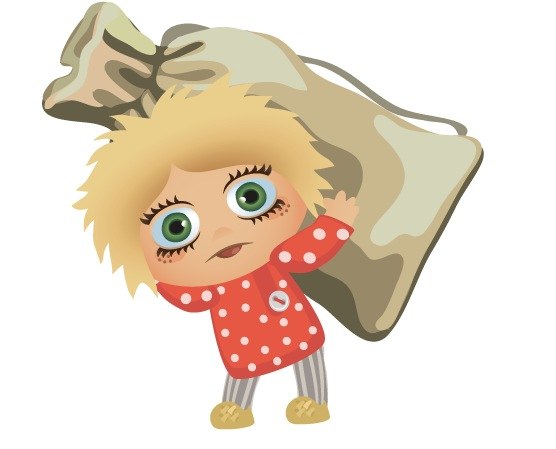 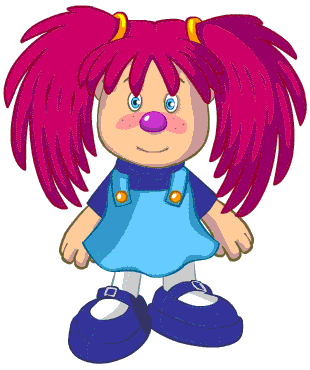 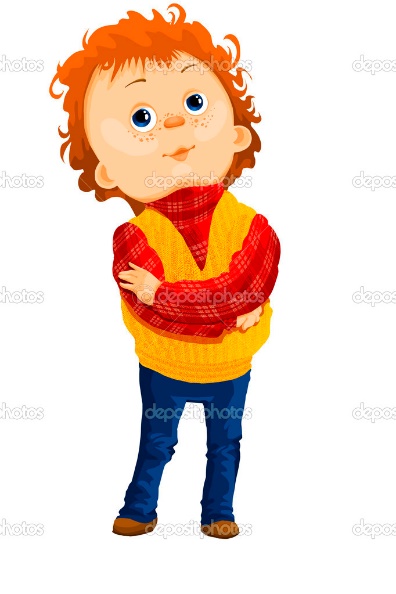 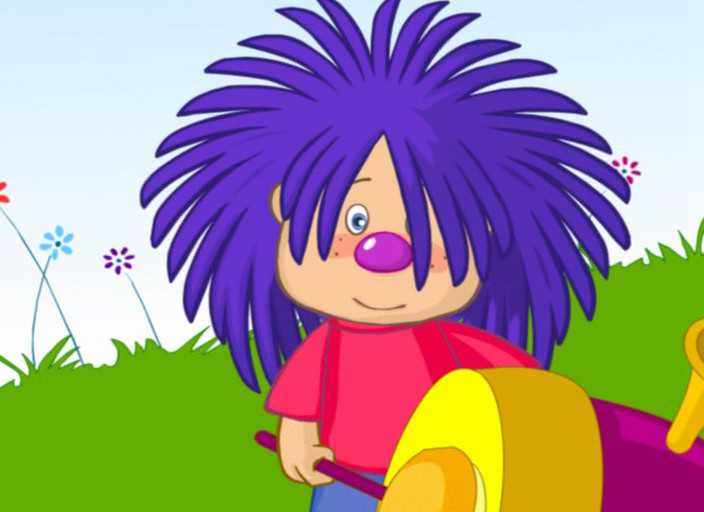 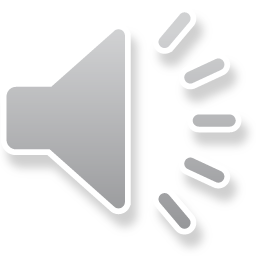 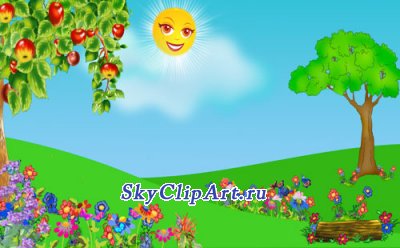 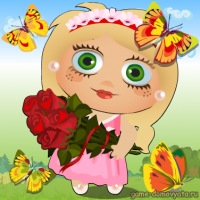 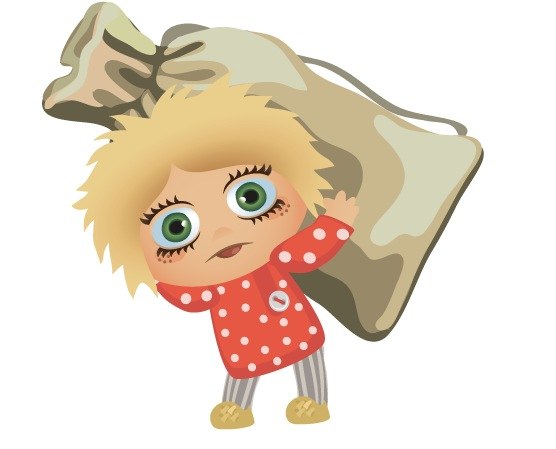 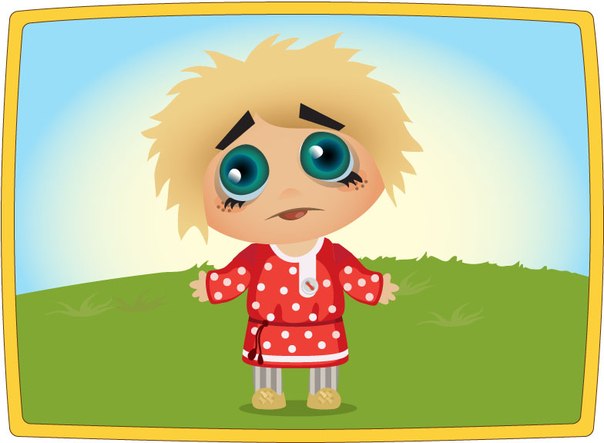 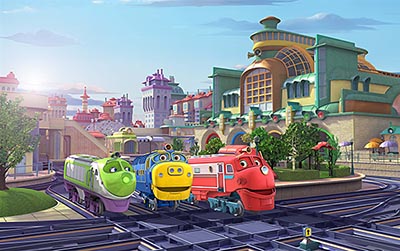 Станция
 «Текстица»
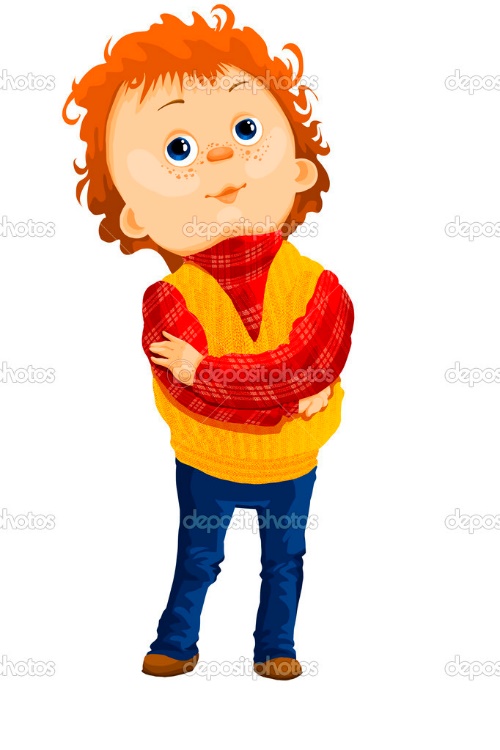 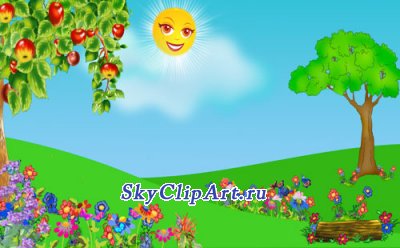 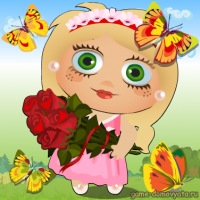 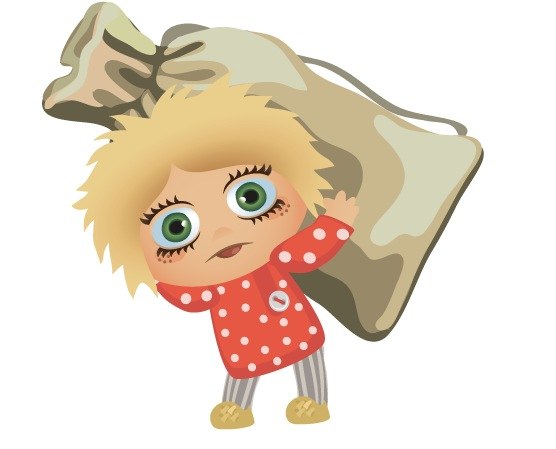 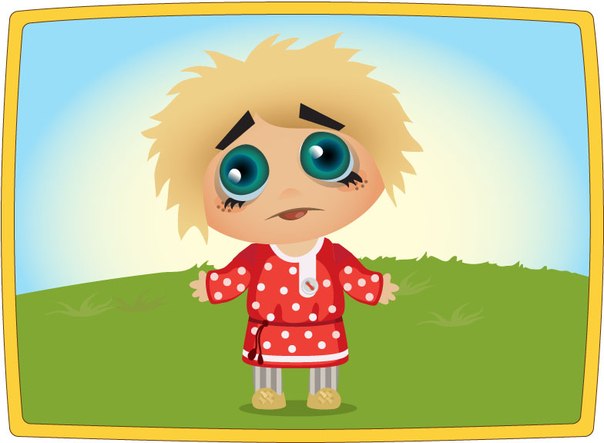 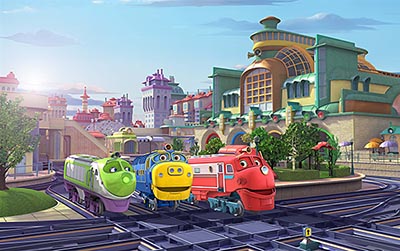 Станция
 «Мудрица»
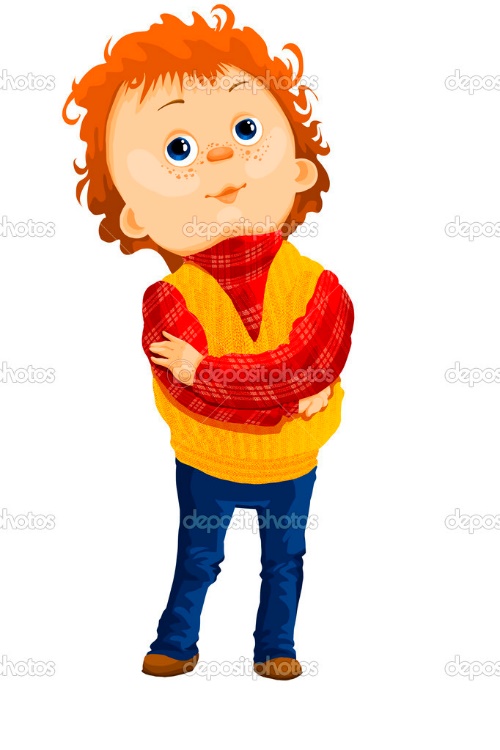 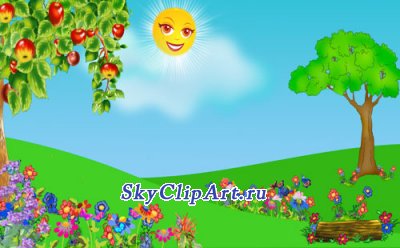 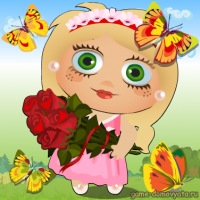 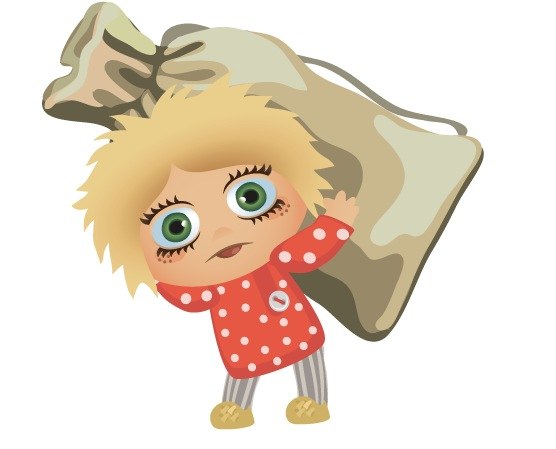 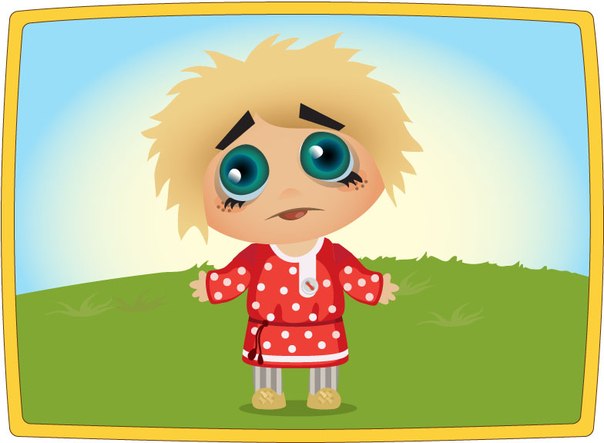 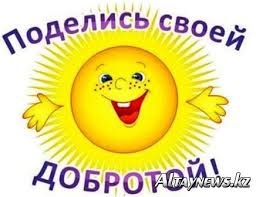 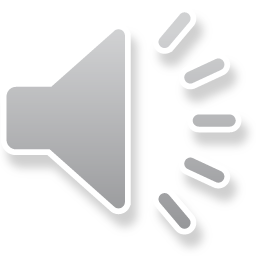